Antické reálie
4
Starověké Řecko: 
vojenství
Doba bronzová:

- hlavními prameny jsou homérské eposy a archeologické nálezy

 z homérských eposů je to především Ílias
 popis taktiky vedení boje
 z archeologických pramenů jsou to nálezy výstroje a výzbroje


Organizace armády

 armádě velel vládce státu - král, nebo náčelník
 malé armády => nebyla nutná komplikovaná hierarchie velení
 rozdělení vojska na lepší bojovníky s lepší výstrojí - héroové a obyčejné vojáky

 Ílias - spojenecká vojska byla pod vedením jednotlivých vládců => pod společným velením Agamemnóna - o vedení války se jedná na sněmu
Vedení boje

 boj byl veden výhradně pěším vojskem
 jízdu zastupovali vojáci na vozech

 vojsko bylo členěno podle jednotlivých kmenů/států
 rozestavení nebylo uniformní => o způsobu sestavení bojové formace rozhodoval každý velitel sám (vodorovná řada = stichos; řada do hloubky = falanx nebo pyrgos)

 do boje se vojsko vydalo po oběti
 úkolem šiku je dostat se do kontaktu s nepřítelem a prorazit jeho postavení => ústup jedné ze stran => dochází k jednotlivým soubojům (monomachia)

 válečné vozy
 způsob použití vozů je nejasný - vrhání kopí, střelba z luku
 pronásledování ustupujících
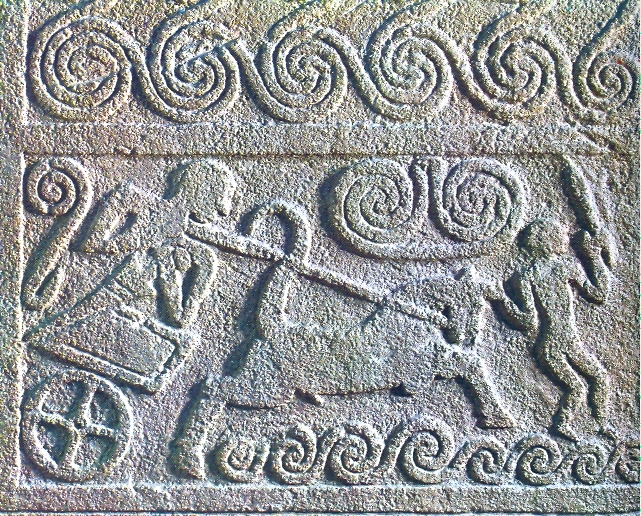 druhý způsob vedení boje - představitelé obou vojsk mezi sebou svedou souboj => výsledek nemá dopad na ostatní vojáky
 bojující je na místo dopraven na voze => házejí po sobě kamení a oštěpy => souboj zblízka
 vozataj (héniochos) s vozem čeká opodál, aby bojujícím pomohl z boje nebo pomohl s pronásledováním


Výzbroj a výstroj

Zbraně
 hlavní zbraní bylo kopí
 na pevnině se objevují v MH období
 nálezy ze šachtových hrobů v Mykénách
 několik typů s různým tvarem a délkou čepele
 kopí s hroty s neúplnou tulejí
 hroty s dlouhými tulejemi – 0,3-0,6 m
 jednodílné hroty
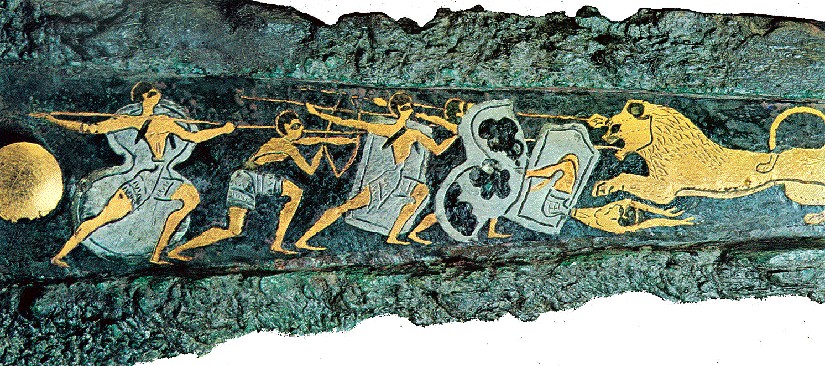 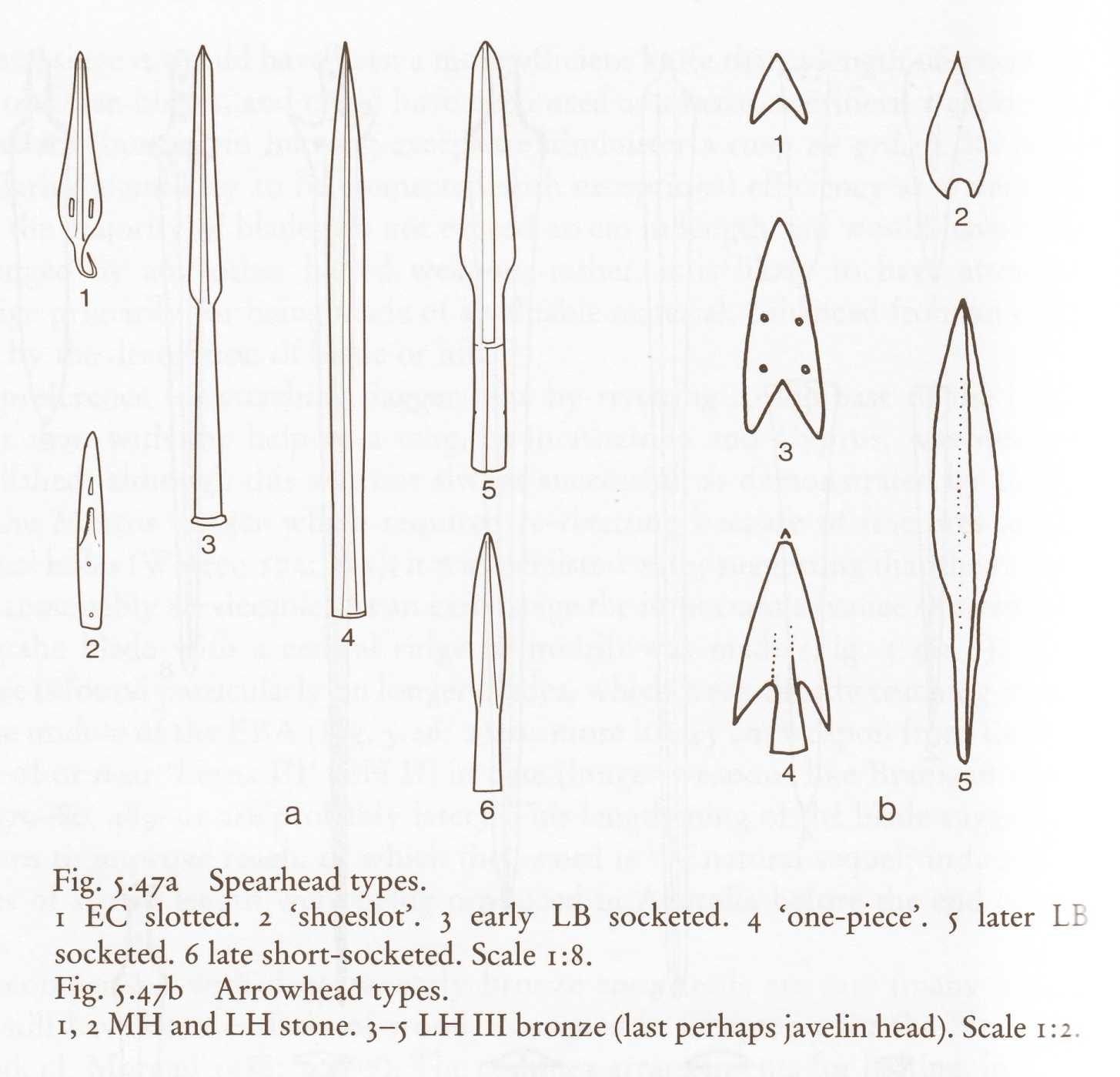 na základě tvaru a především délky hrotu se usuzuje na použití => kopí mohlo sloužit jako bodná zbraň, nebo vrhací zbraň (oštěp)
 u některých kopí byly nalezeny kovové hroty, které byly upevněny na konci ratiště 

 některá kopí byla zdobena - prestižní zbraň
 Homér uvádí, že ratiště se vyrábělo z jasanu

 meče
 objevují se od 2. pol. 2. tis. př. Kr.
 vyvíjejí se z dýk
 děleny do několika typů podle konstrukce - Typ A - Naue II
 lze je také rozdělit podle způsobu použití v boji - bodné, sečné
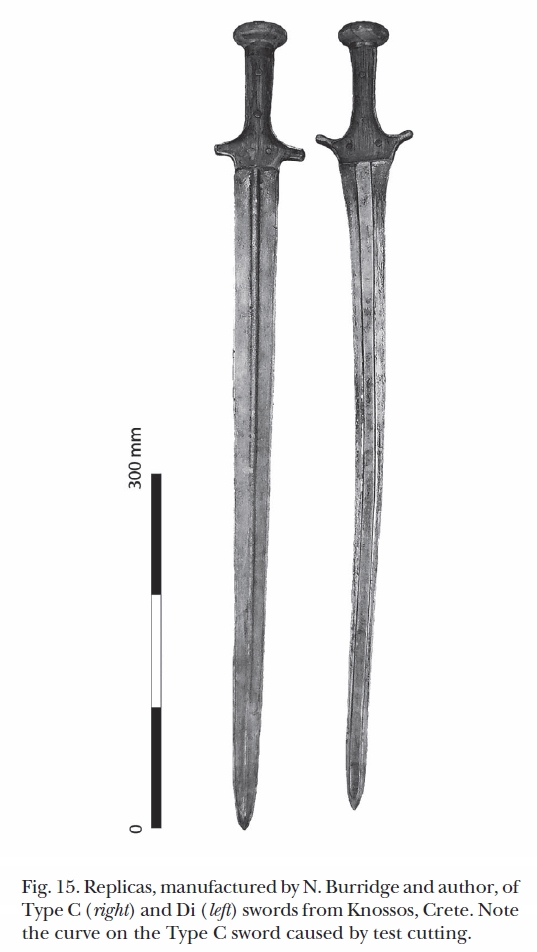 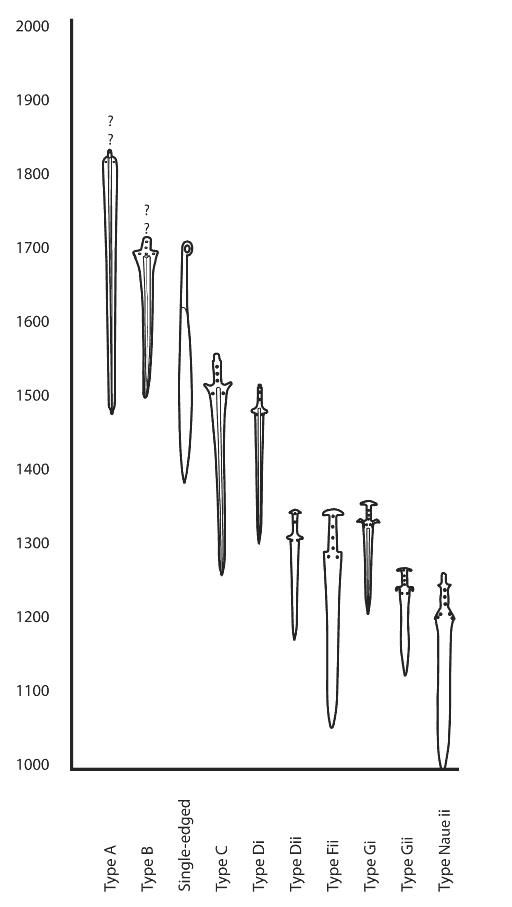 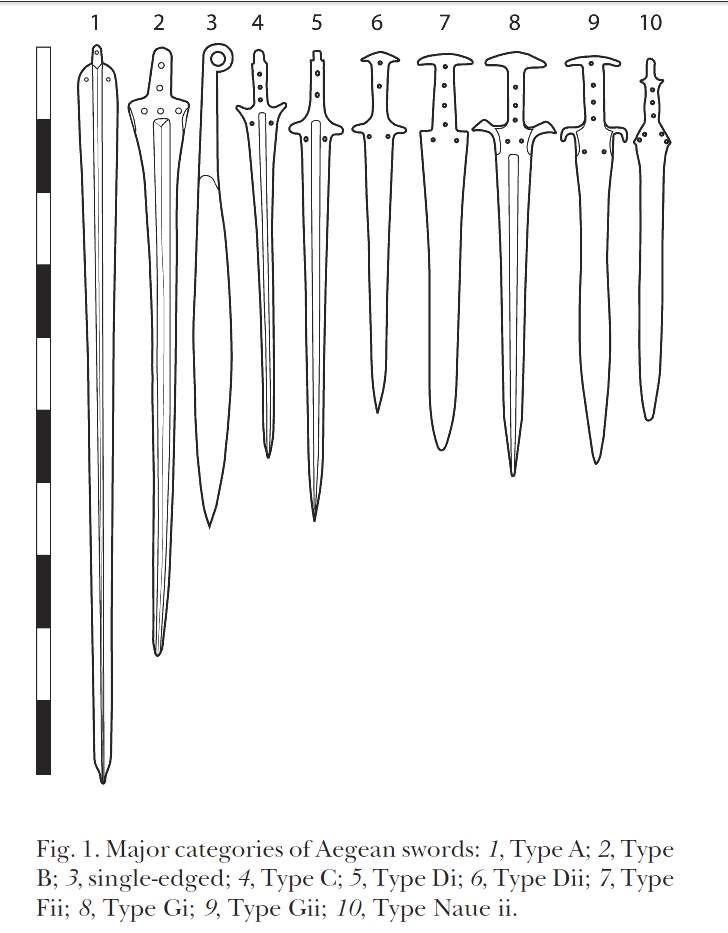 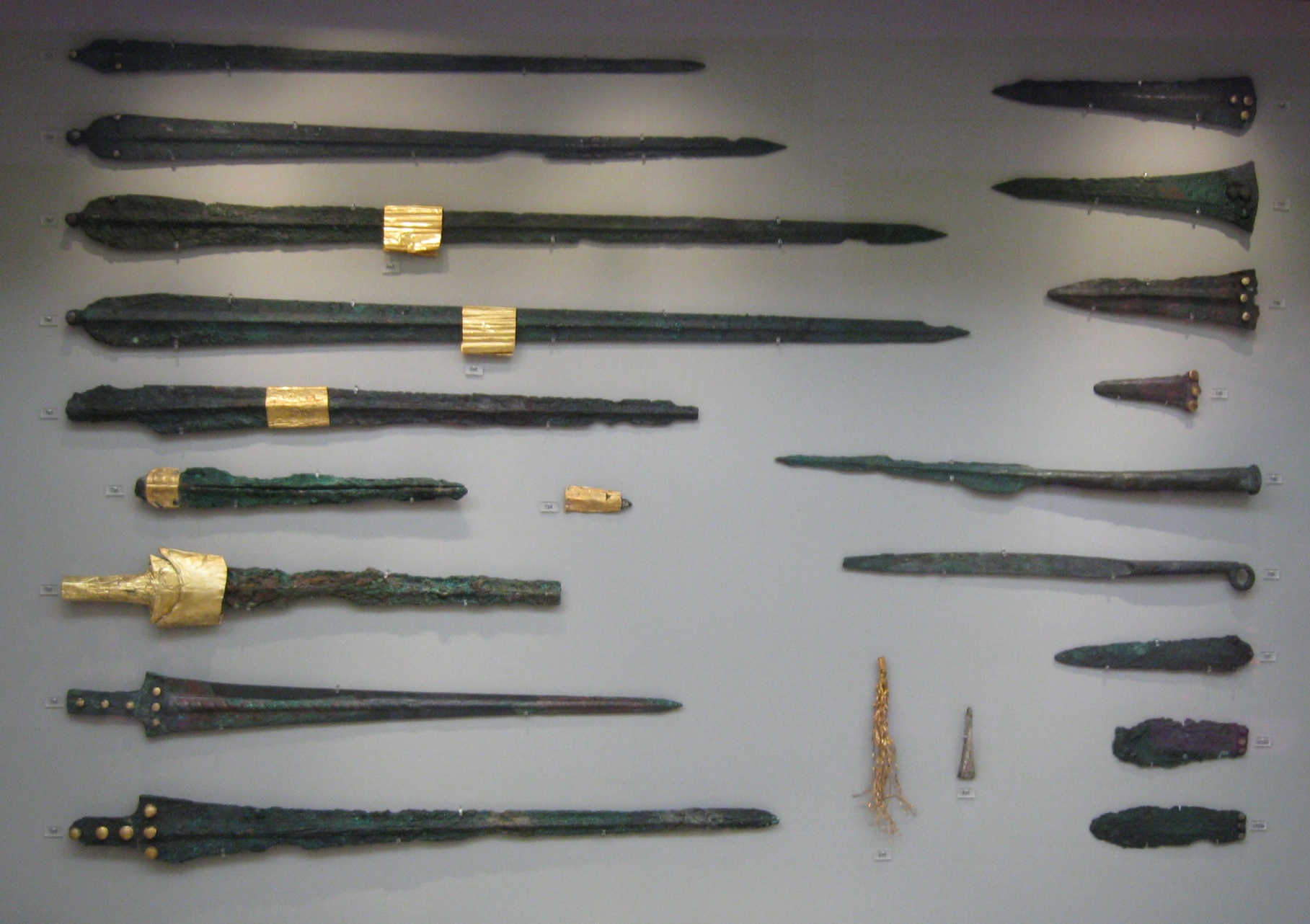 - dýky
 nejstarší známé zbraně doby bronzové - důvodem je konstrukce
 z počátku nebyly příliš dlouhé (do 20 cm) - později je však těžké rozlišit mezi krátkým mečem nebo dýkou - meče typu E, F
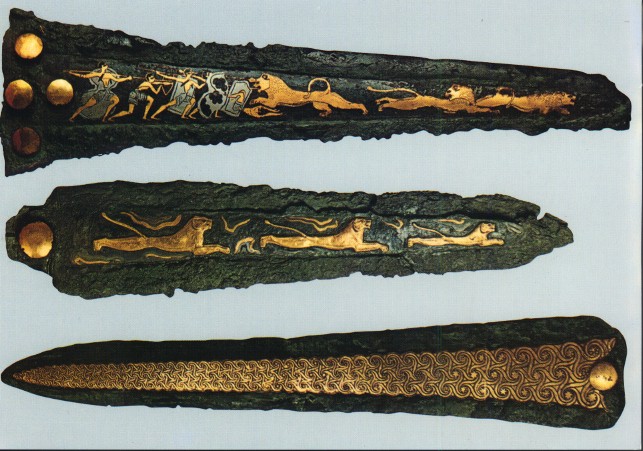 luky 
 používány po celou dobu bronzovou
 jejich použití je doloženo nálezy hrotů šípů, stejně tak záznamy na tabulkách popsaných lineárním písmem B
 hroty šípů byly nejdříve kamenné později kovové
 konstrukce samotného luku není přesně známa – nálezy naznačují používání kompozitního luku, vyobrazení však ukazují pouze jednoduchý luk vyrobený z jednoho kusu dřeva

 praky
 jedna z nejstarších známých vrhacích zbraní
 vyráběly se ze sušených střev, šlach nebo jiných materiálů
 jako střelivo sloužilo kamení
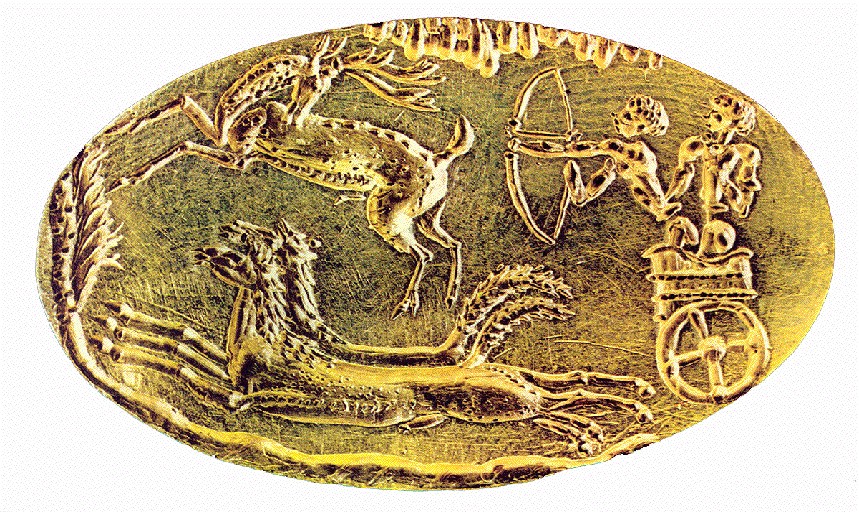 Zbroj

 nejstarší známé brnění z Evropy bylo nalezeno nedaleko Mykén v Dendře - datováno na přelom 15/14. st. př. Kr.
 plátové brnění, které se skládá z několika částí - suknice ze 3  spojených plátů vpředu a 3 vzadu, pancíře, ramenních plátů a ochranu krku
 použití této zbroje je nejasné a pravděpodobně takováto zbroj nebyla běžně používána

 nejrozšířenější formou tak asi byly kožené pancíře s našitými kovovými pláty

 součástí zbroje byly také náholenice a někdy i chrániče rukou, které lze rozeznat na vyobrazeních a popisu u Homéra
 pozůstatky náholenic a ochrany ruky byly i součástí zbroje z Dendry
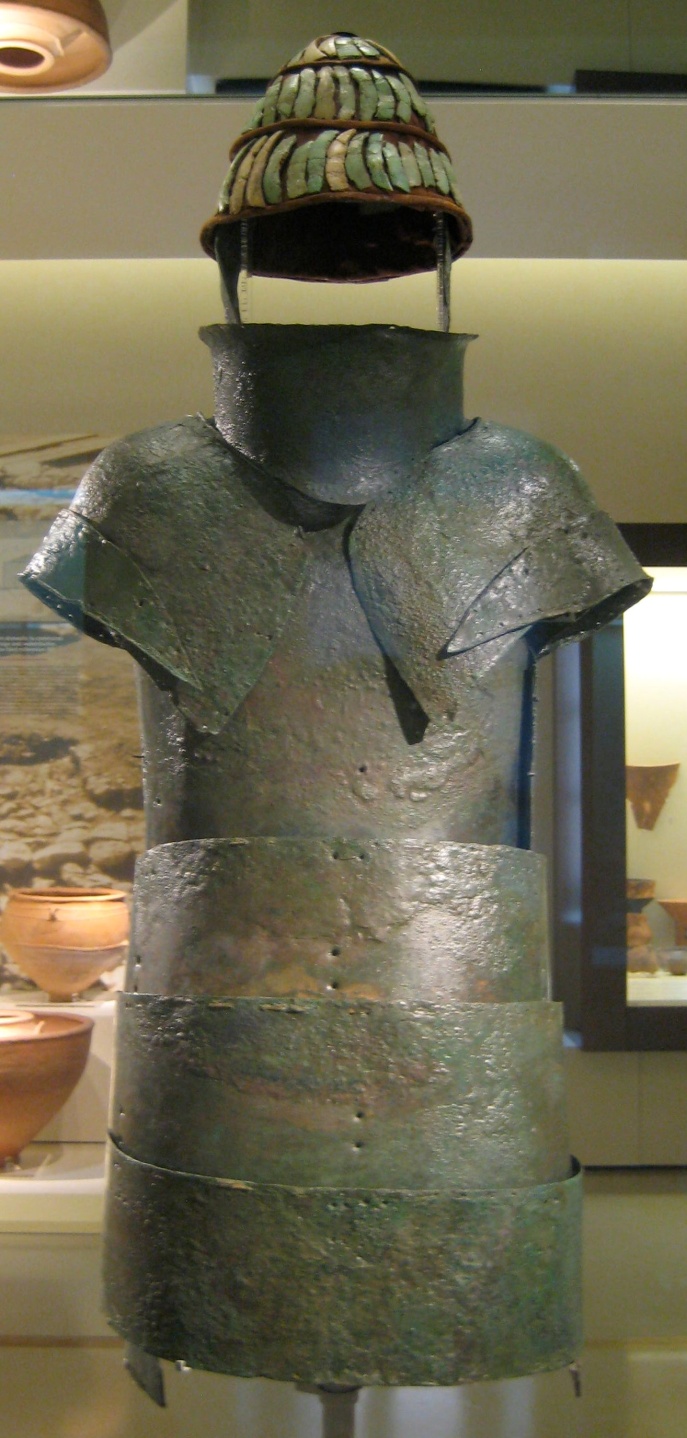 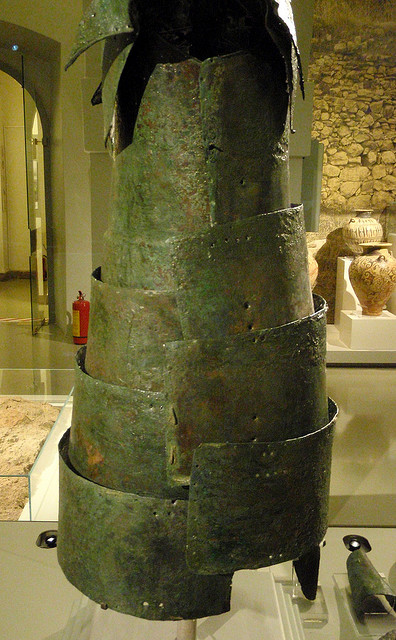 - přilby
 asi nejznámější jsou přilby vyrobené z kůže a kusů kančích klů
 nalezena v Dendře, Mykénách …
 známy jsou i z vyobrazení (Mykény) a popisu u Homéra

 z vyobrazení jsou známy i jiné typy - přilby s rohy nebo se zašpičatělým profilem
 Homér popisuje i bronzové přilby – pravděpodobně je nosili pouze nejlepší bojovníci
 běžní vojáci nosili pravděpodobně pouze přilby kožené
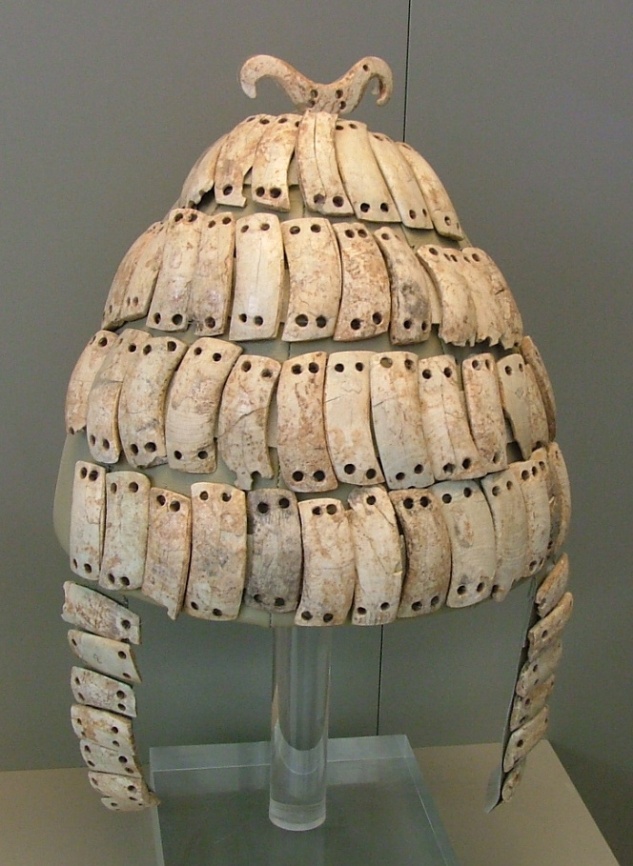 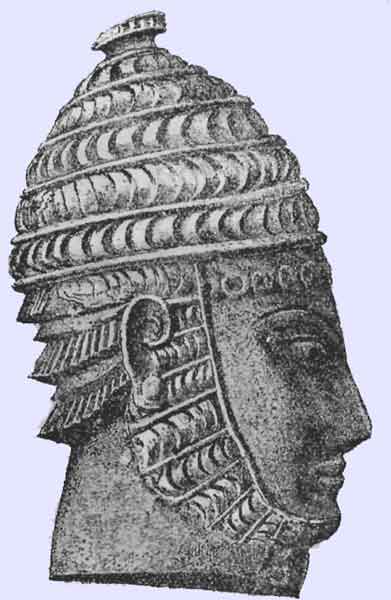 štíty
 z doby bronzové je známo několik typů
 asi nejběžnější byl typ ve tvaru 8 – známý je z různých zobrazení a i z popisu u Homéra
 vyroben byl ze dřeva a několika vrstev kůže
 druhým typem, popsaným i Homérem je tzv. věžovitý štít - poloválcovitý, vysoký štít zakrývající celé tělo
 stejně jako předchozí byl vyroben z kůže na dřevěném rámu
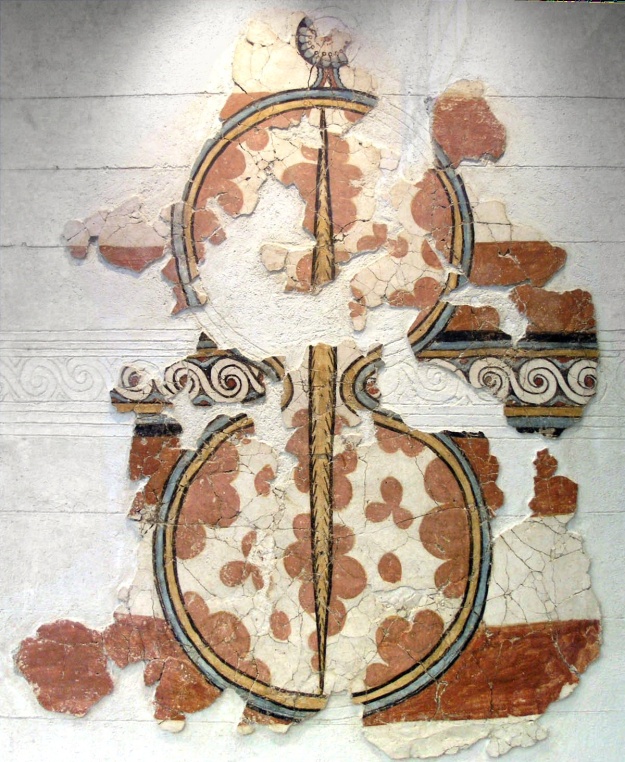 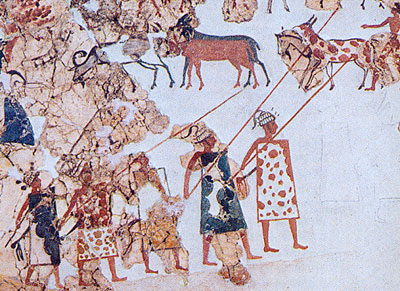 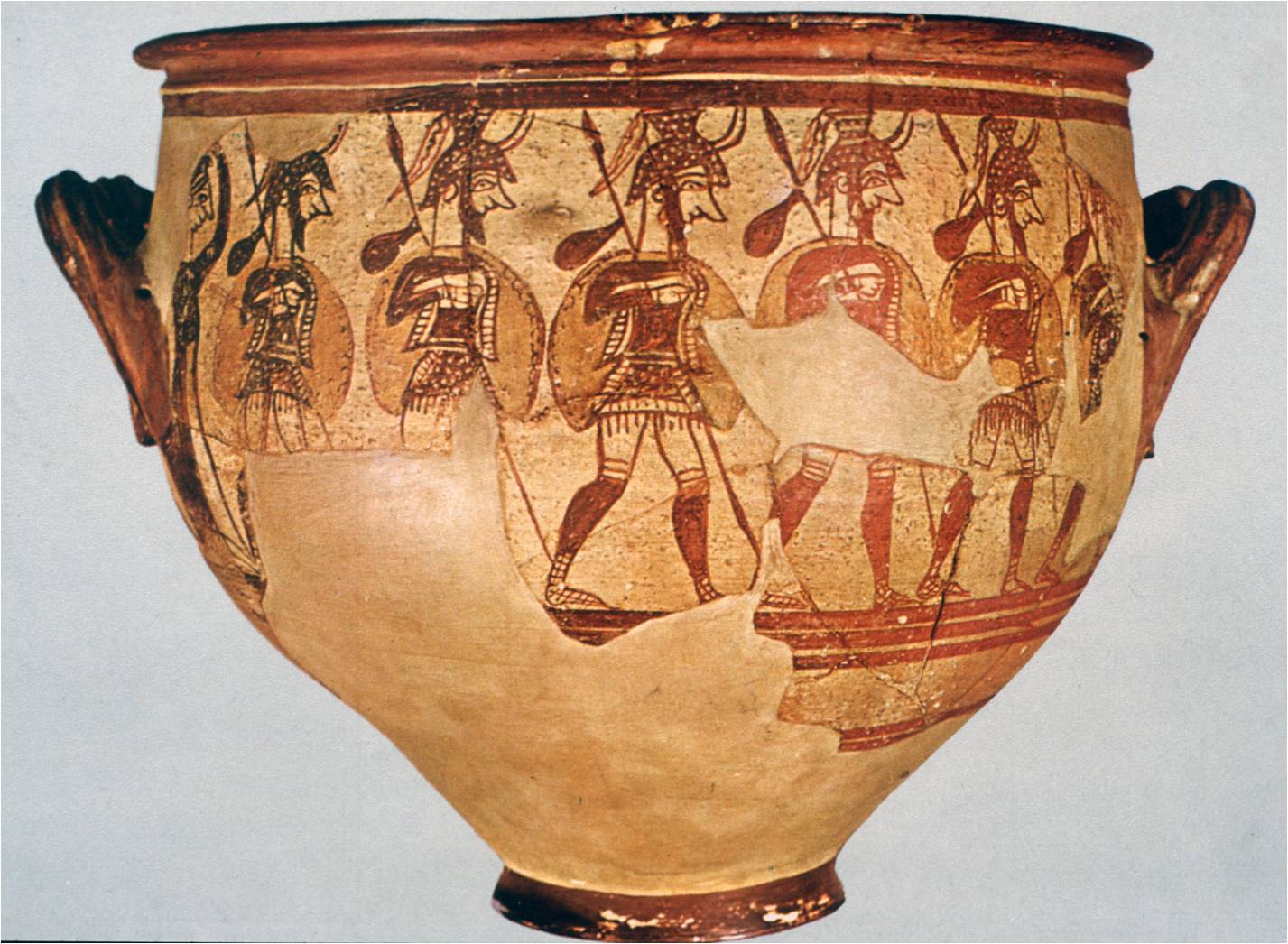 Vývoj vojenství po době bronzové

Organizace armády
 o vývoji a organizaci armády po pádu mykénských center máme velmi málo dokladů - ovšem stejně jako se měnila politická situace v jednotlivých oblastech a zároveň docházelo k vytváření městských států, měnila se i organizace vojska a způsob vedení boje a samozřejmě došlo i ke změnám ve výzbroji a výstroji

 nejvíce zpráv o organizaci se vztahuje ke Spartě, méně pak k Athénám a ostatním státům - detailní písemné zprávy se vztahují zvláště ke 4. st. př. Kr.
 Thúkididés, Xenofónt; z předchozích období máme informace od Hérodota
Vojáci

 nejdůležitější složkou armády se stali hoplíté - těžká pěchota
 hlavní válečnou silou se hoplíté staly již na přelomu 8./7. st. př. Kr.
 hoplíté byly oděni do pancíře, přilby, chráničů holení, někdy také chráničů stehen, kotníků a chrániče předloktí na pravé ruce
 v levé ruce drželi velký okrouhlý štít nazývaný hoplon => hoplíté
 jako zbraň sloužilo kopí a meč

 tradiční, ovšem méně početnou skupinou byli jezdci rekrutovaní z vyšších společenských tříd
 významnějšího postavení se jezdům dostávalo od asi 2. pol. 5. stol.
 pouze lehce vyzbrojeni - oštěpy
 používáni pro menší potyčky a ochranu pěchoty
 velmi důležitou se však stává jízda až za Makedonců
 jezdci již nosili zbroj
 jako zbraně používali kopí a také meče pro boj zblízka
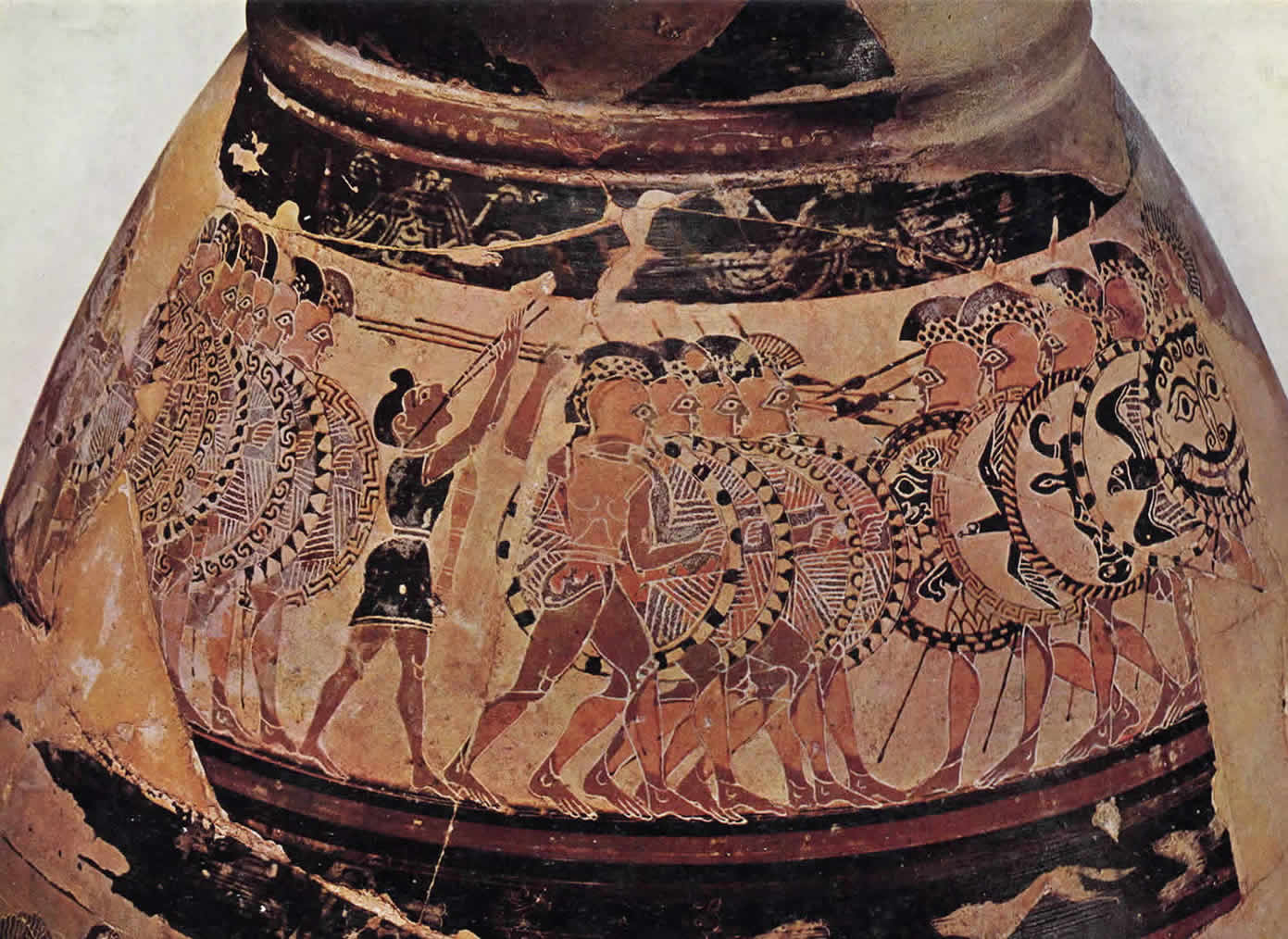 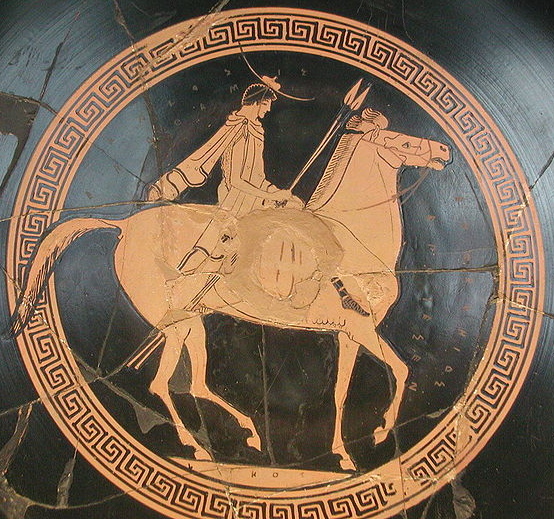 ke konci peloponnéské války byla do vojska zahrnuta ještě lehká pěchota - peltasté
 sloužili jako pomocné oddíly
 užívali lehké kožené štíty okrouhlého tvaru s vyříznutou výsečí - pelta
 vyzbrojeni byli jedním nebo dvěma kopími a mečem
 původně se jednalo o Thráky => termín označoval i jinou lehkou pěchotu
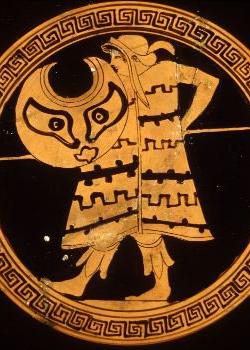 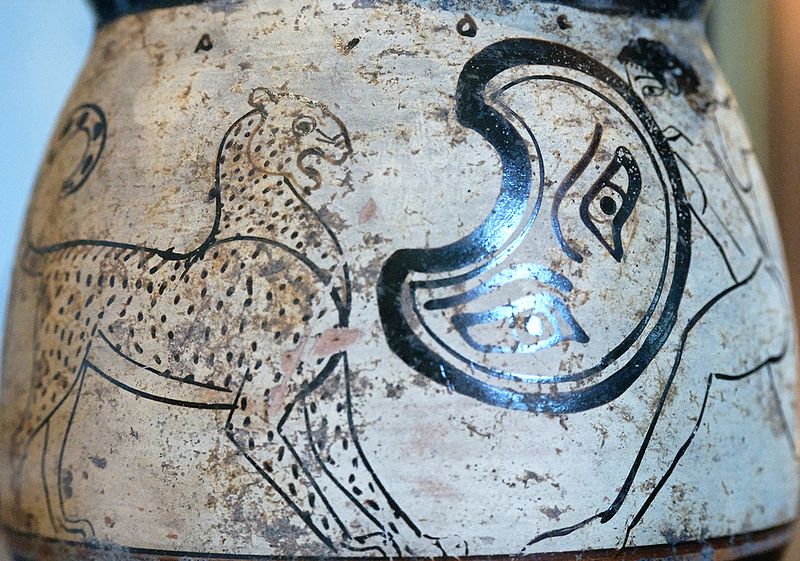 jako pomocné oddíly sloužili také lukostřelci a prakovníci
 zpočátku nebili příliš využíváni - většinou se jednalo o najaté žoldnéře - Skythové, Kréťané
 většího významu se jim dostává až v 2. pol. 5. st. př. Kr.

 prakovníci tvořili významnější část armády, zvláště pak v 5. st. př. kr.
 byli rekrutováni z Kréty nebo severních částí Řecka
 nejproslulejší však byli prakovníci z Rhodu, kteří jako žoldnéři sloužili i v Athénské armádě
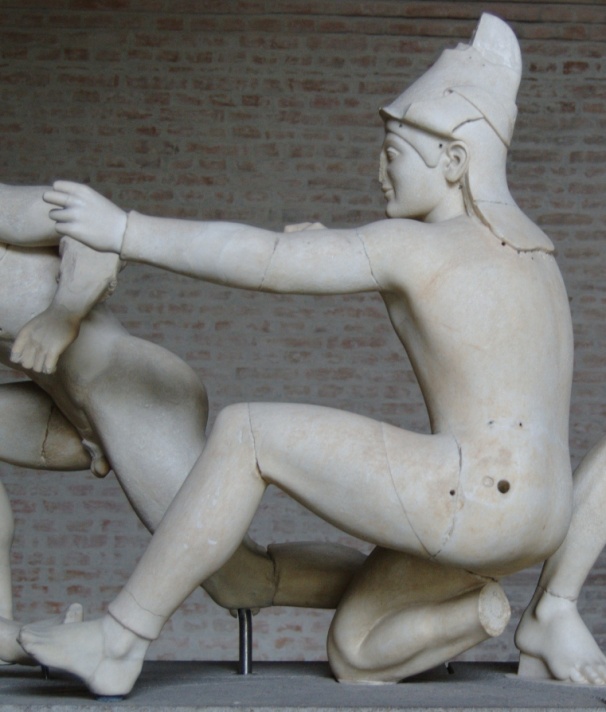 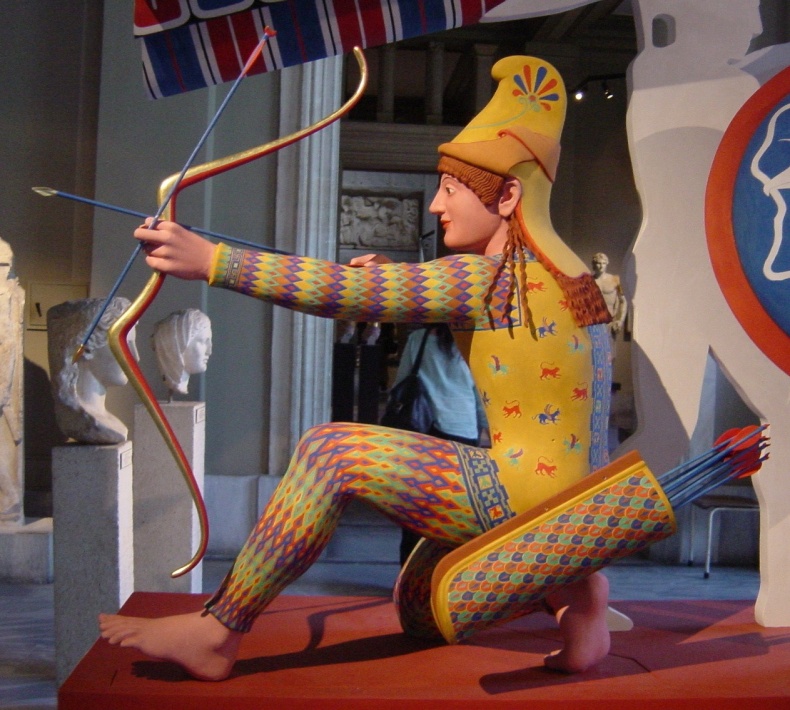 Výzbroj a výstroj

Zbraně
 kopí zůstávalo hlavní zbraní i po době bronzové
 hroty kopí měla listový tvar, který se téměř neměnil
 stejně jako v době bronzové byly u některých kopí používány patky na konci ratiště
 celková délka kopí je odhadována na 2-3 m
 obouruční kopí makedonské armády - sarísa - délka 5,4-7,2 m
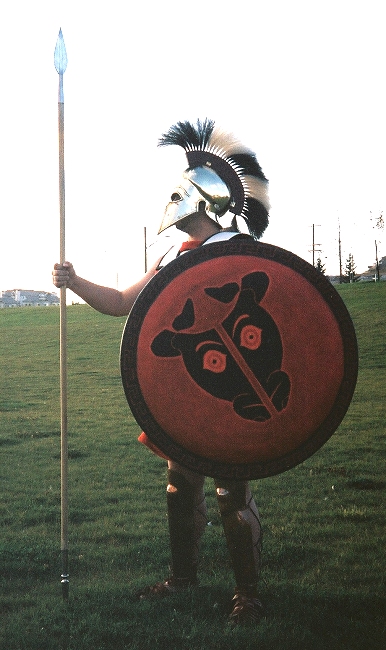 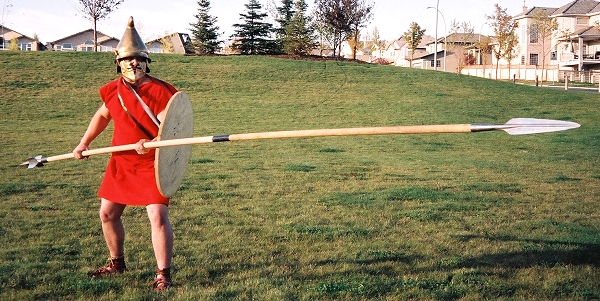 meče
 z doby bronzové se nadále vyrábí meče typu II – nyní již ze železa
 později se vyvíjí kratší meč (asi 60-65 cm) zvaný xifos - oboustranný meč s listovou čepelí
 v 6. a 5. st. se začal objevovat jednosečný meč zvaný kopis
 zahnutá čepel
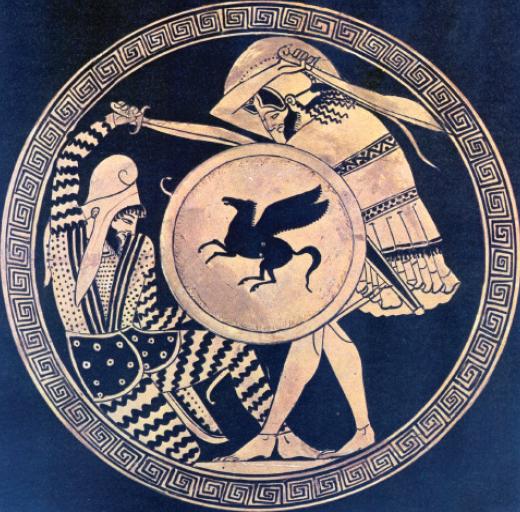 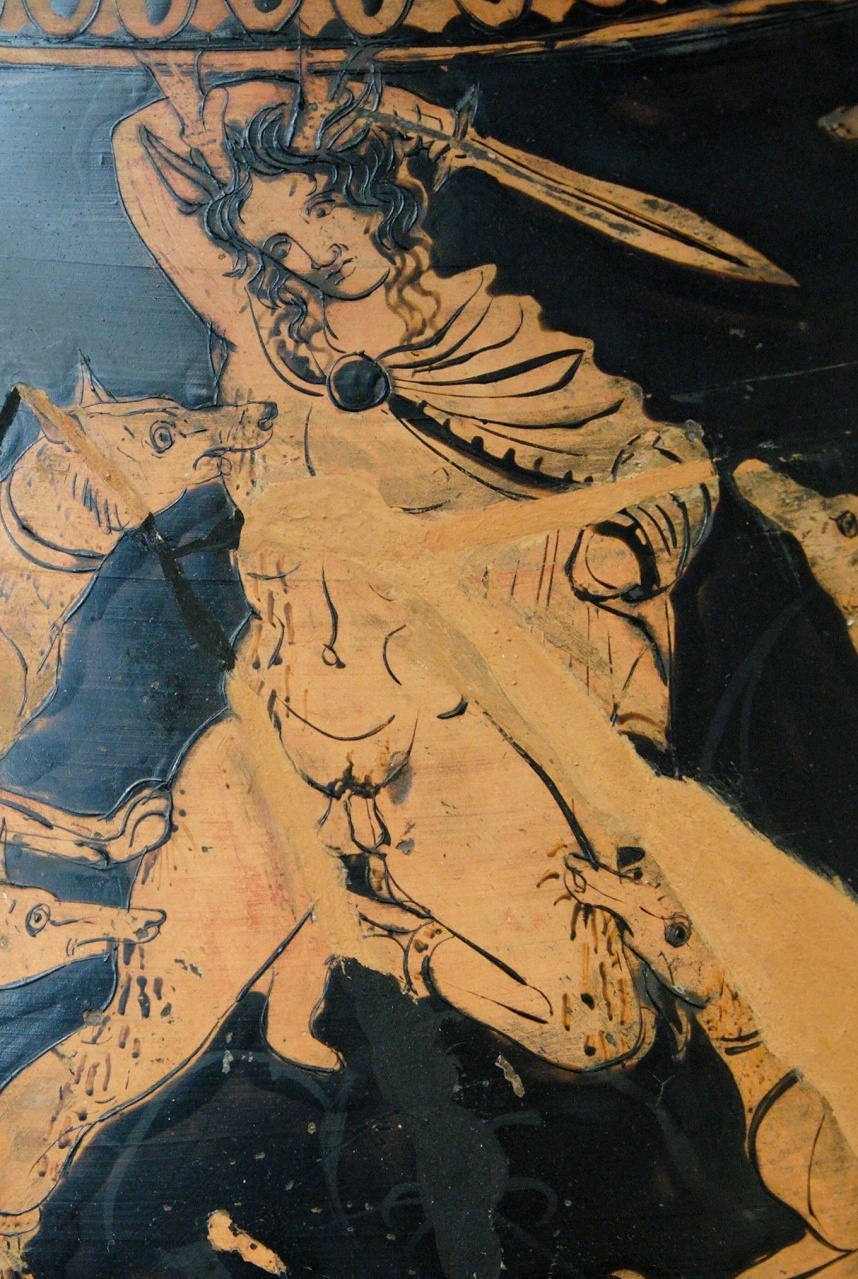 - praky
 neměnící se konstrukce
 střely vyráběné z kamene, hlíny a olova - váha kolem 20-50 g
 daleký dostřel - těžká zranění
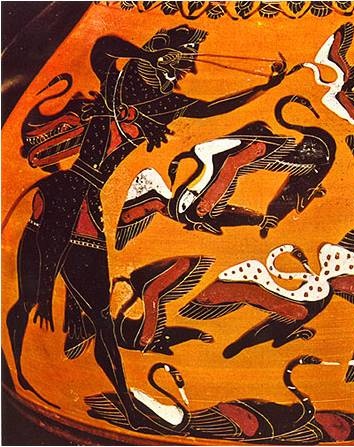 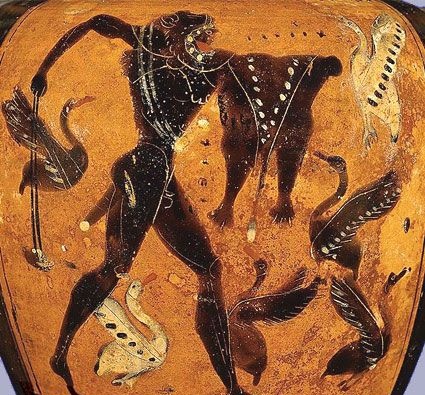 Zbroj

 brnění
 zbroj z Argu - tzv. zvoncový pancíř - 8 st. př. Kr.
 skládal se ze dvou částí, které se spojily několika úchyty na bocích a ramenou; ve spodní části byly připojeny závěsky - mitra, které chránili podbřišek

 obliba zvoncového pancíře klesá v 6. st. a je nahrazen lehčím pancířem - plátěný nebo kožený krytý plechovými destičkami na ramenou, plecích a na přívěšcích

 zvoncový je nadále používán => vzniká svalový pancíř
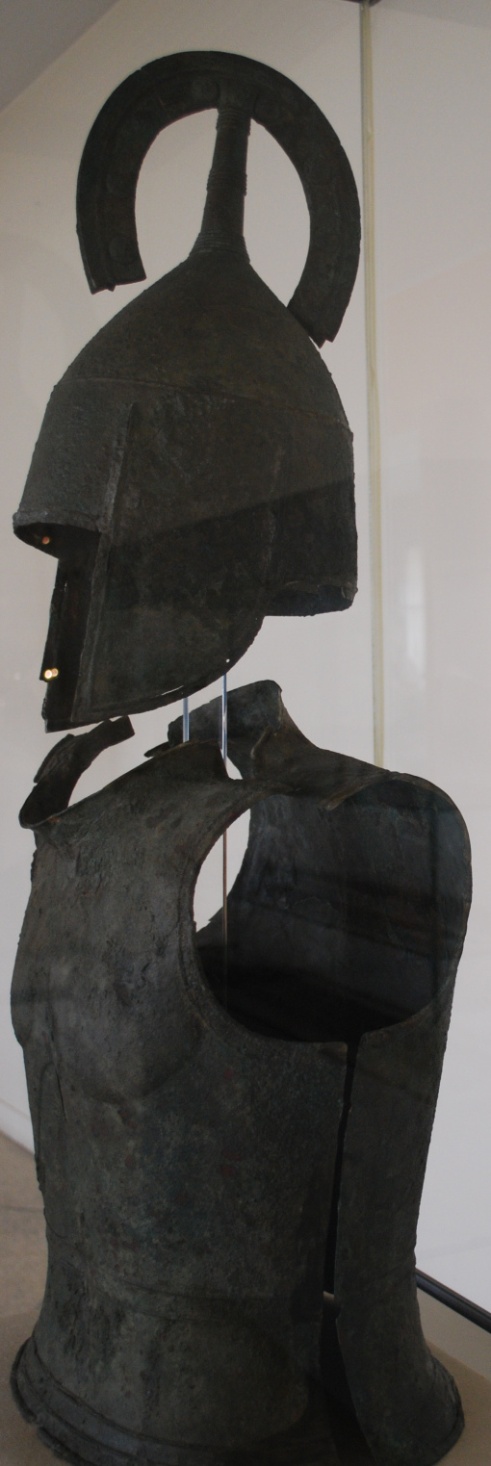 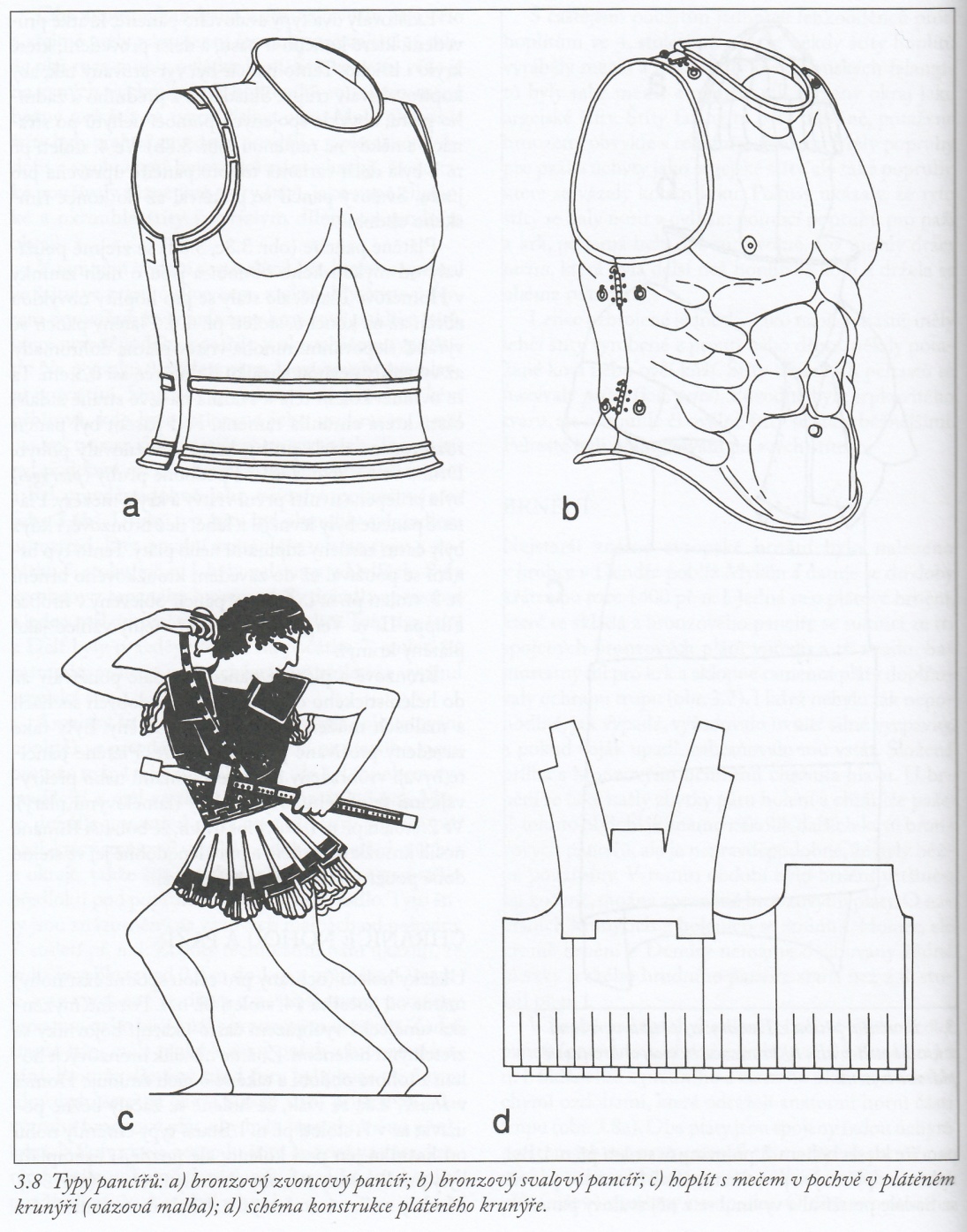 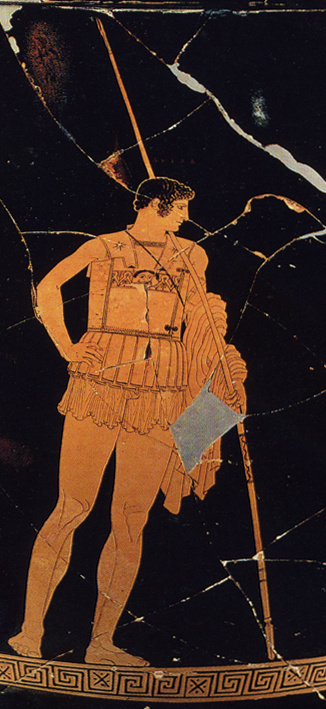 přilby
 známo několik druhů
 nejstarší - kuželovitá - 8. st. př. Kr.

 nejrozšířenější byla přilba korintského typu, která během staletí prodělala několik změn - jednou z variant byla přilba chalkidská, která řešila problém se zakrytím uší u korintské přilby, ve které nebylo slyšet

 od 5. st. jsou také známé přilby thrácké a chalkidské
 oblíbené byly také ve 4. st. společně s jednoduchými přilbami zvoncovitého tvaru jednoduché
 boiótské přilby byly používány makedonskou jízdou
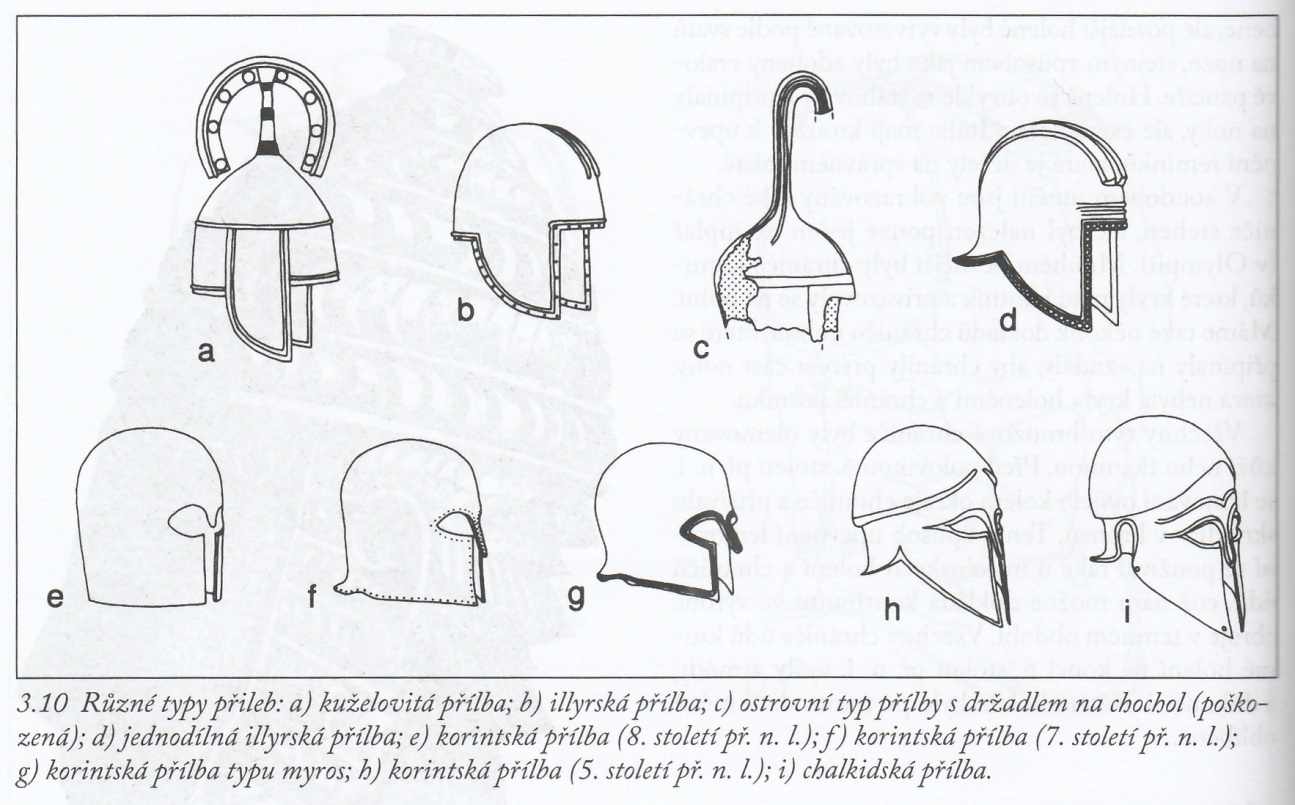 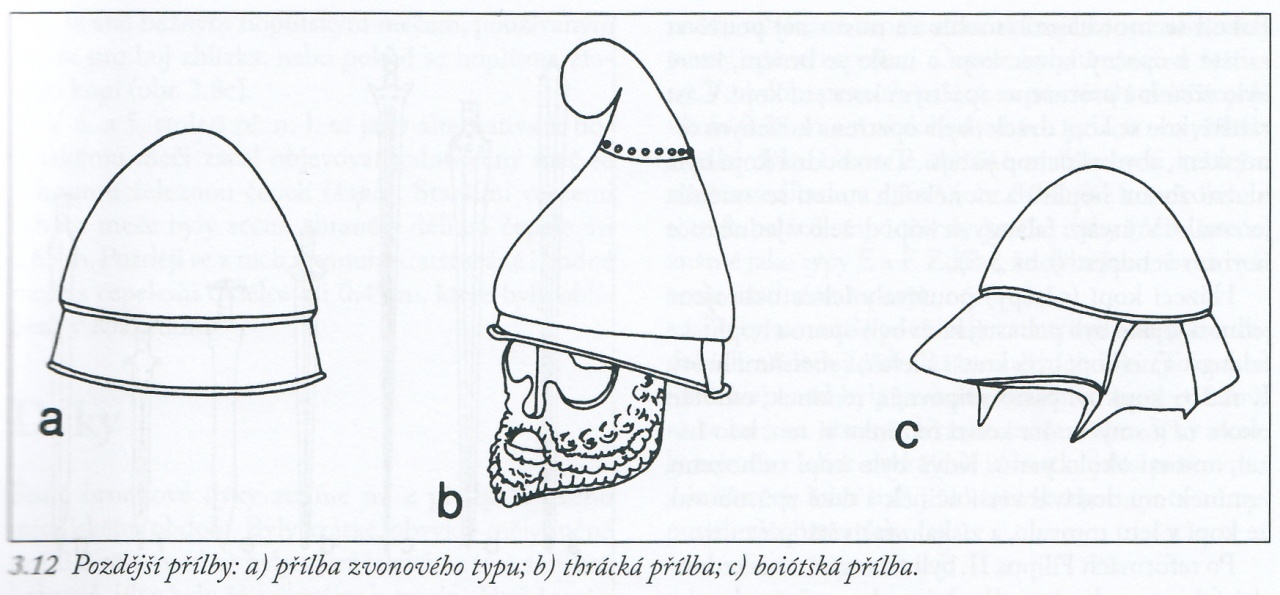 Sparta

 raná armáda byla rozdělena do 5 lochoi (podle 5 spartských kmenů), které byly dále děleny na 2 pentékostys a každá pentekóstys na 2 enómotiai, přičemž v jedné enómotiá bylo 23 hoplítů, 1 velitel zadního voje: úrágos a 1 velící důstojník nebo enómotarchés

 lochu velel lóchágos - ve formaci nejvíce vpravo; levé polovině velel pentekontér

 armádě veleli 2 králové, kteří se osobně účastnili bojů - jejich osobní stráž čítalo 300 hoplítů nazývaných hippeis, kteří byly vybíráni veliteli nazývaní hippagretai
Spartská armáda od 5. st. př. Kr.

 - informace od Thúkidida a Xenofonta

 - armáda byla organizována do tzv. falanx - toto označení pro bojovou jednotku se objevuje již u Homéra, ale tehdy se pravděpodobně jednalo spíše o označení skupiny vojáků, kteří společně bojují

 původ falangy je kladen do 8. st. př. Kr., kdy byl zaveden organizovanější způsob boje, kdy bylo několik dlouhých řad nahrazeno několika krátkými zástupy, které tvořili samostatnou jednotku

 falanx se v průběhu dějin měnila na základě mnoha faktorů
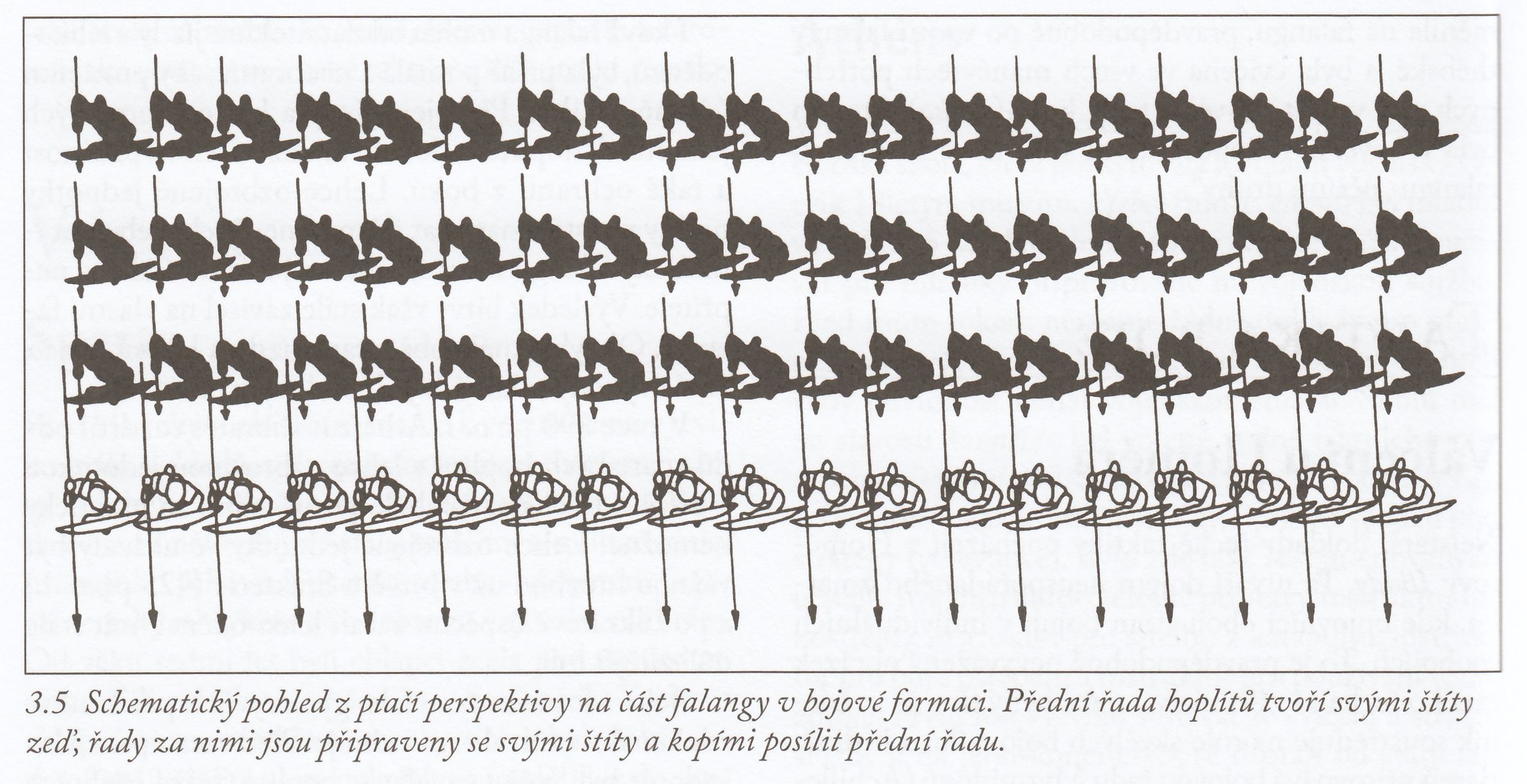 spartská falanga byla rozdělena na 6 oddílů nazývaných morai po 576 mužích - každé morai velel polemarchos

 1 morai se dělila na 4 lochoi, každý po 144 mužích pod velením lochága; lochos byl v této době standardní jednotkou falangy

 lochos byl nadále dělen na 2 pentekóstye po 72 mužích, velitel pentékontér

 pentekóstye se ještě dělila na 2 enómotiai - nejmenší jednotka armády, které velel enómotarchés
 enómotiá - 3 zástupy po 12 mužích
 6 půlzástupů po 6 mužích
 velitel zadního voje úragos

 postavení velitelů ve falanze - v čele pravého zástupu jednotky, které veleli
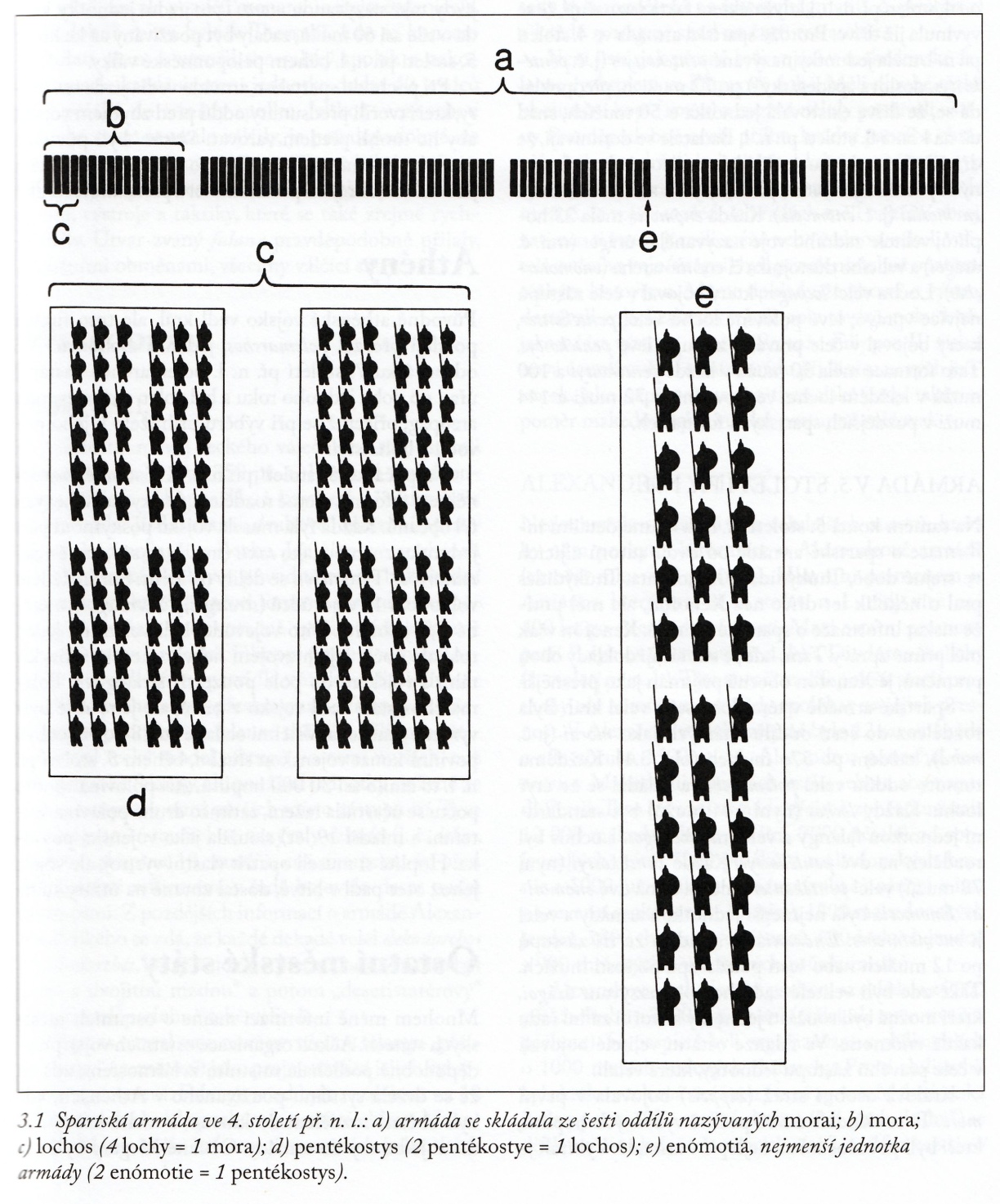 1. moru tvořilo 300 hippeis - osobní stráž krále => asi od počátku 5. st. velel vojsku ve válce pouze jediný král, který byl vybírán lidem, druhý zůstával ve Spartě

 hippeis - vybíráni hyppagrety, kteří byly voleni každoročně efory

 od konce 5. st. (během peloponnéské války) byla součástí každé morá také jízdní jednotka o síle asi 60 mužů nazývaná také mora
 jezdci tvořili jen malou část armády a většinou sloužili pouze jako ochrana pěchoty
 ozbrojeni byli jen lehce - oštěpy

 při pochodu vedla spartskou armádu předsunutá hlídka jezdců a skrítai - pěšáci původně metoikové z města Skíru
do armády nastupovali muži od 20 let, jejich výcvik začínal již od 7 let, kdy nastupovali k výchově pod vedením státu – agogé

 výchova byla zaměřena na vojenský dril a disciplínu - chlapci chodili bosí a většinou nazí, jídla dostávali jen málo => obstarávání jídla krádežemi

 od 12 let byl dril ještě tvrdší - stálé cvičení
 šaty byly pouze jedny - na léto, i na zimu
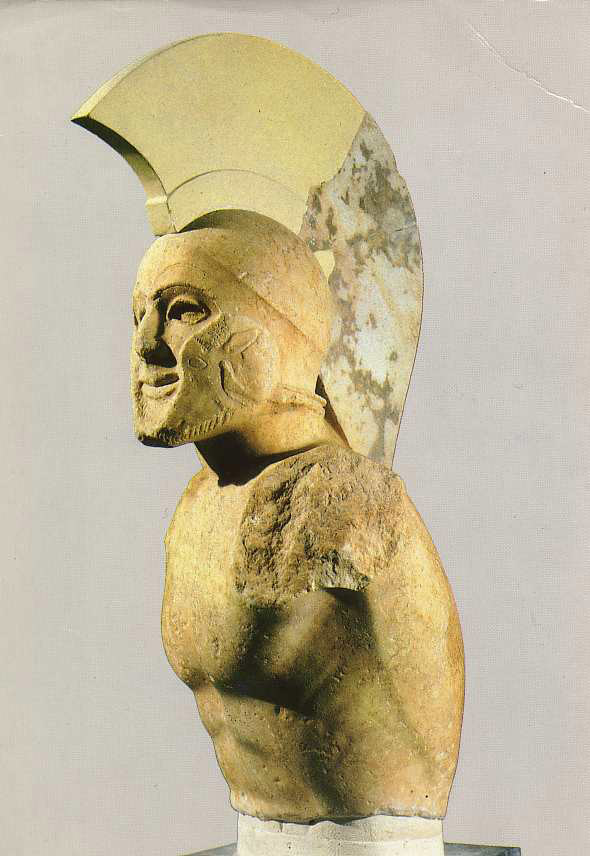 Athénská armáda

 méně informací - ovšem stejně jako ve Spartě i zde byla hlavní silou falanx

 před 5. st. vedl  armádu do boje král, jehož funkci později převzal jeden z archontů - polemarchos - ten, asi od 7. st., byl volen aeropagem a zastával svoji fc. po dobu 1. roku

 po Kleisthenových reformách na konci 6. st., kdy byla Attika rozdělena na 10 administrativních fýl, musela každá fýla poskytnout armádě pěší jednotku - taxis - o síle 1000 hoplítů, které velel taxiarchos
 taxis se dělily na lochy

 součástí armády byl i oddíly jezdců o síle asi 1000 mužů - hlavně mladíci z jezdeckého stavu => postavení v armádě bylo dáno zařazením do jedné ze 4 majetkových tříd - jako hoplíté sloužili muži z prvních tří; muži ze čtvrté sloužili jako veslaři na lodích, nebo lučištníci (jako hoplíté až asi od 4. st.)
vojsku velel sbor 10 stratégů volených každý rok, přičemž do boje odcházeli s vojskem pouze 3 z nich
 v bitvě pak i nadále velel archón polemarchos, i když jeho fc. byla silně omezena

- povinnost vykonávat vojenskou službu měli muži od 18 do 60 let
 velikost vojska je tak odhadována na 13 000 - 30 000 hoplítů
 pouze asi polovina se účastnila bojů, zatímco druhá sloužila jako vojenská posádka

 mezi 18-20 rokem podstupovali mladíci - efébové - cvičení se zbraní a atletice (cvičili se i v hudbě a literatuře)
 ve druhém roce efébie skládali mladíci přísahu - po ní sloužili 2 roky ve strážních oddílech

 velmi důležitou roli v athénské armádě hrálo loďstvo
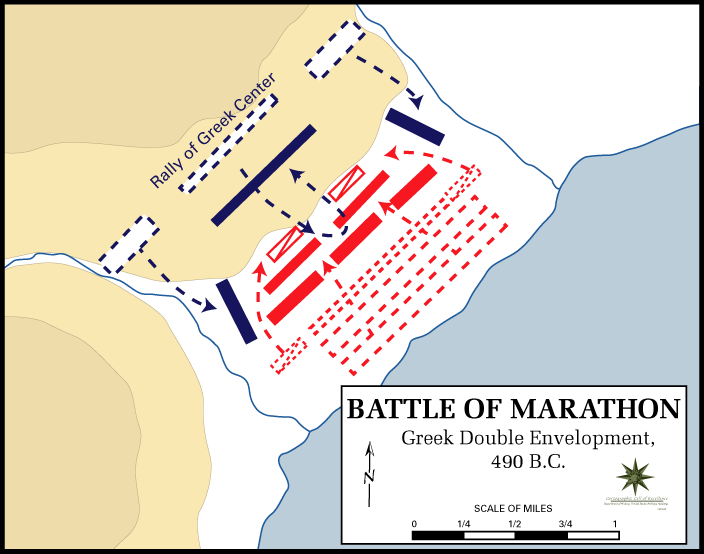 Ostatní městské státy

- nejméně informací - předpokládá se, že navzdory některým odlišnostem, kopírovalo uspořádání jiných armád Athénský vzor, kdy jednotlivé části státu (kmeny) odváděli do armády vlastní jednotky

 např. v Megaře byli občané rozděleni na 5 kmenů, které si určovali vojevůdce, kteří se dělili o vedení s králem, a poskytovali jednotky armádě

 v Thessalii byl podobným způsobem uspořádán odvod jednotek po založení thessalského spolku na konci 7. st – každá územní jednotka musela dodat 40 jezdců a 80 pěších

 celkově je organizování vojsk v rámci Řecka možné považovat za velmi uniformní, neboť se předpokládá, že jakákoliv změna v organizaci armády u jednoho státu byla následně napodobena i ostatními
- dochází však k některým úpravám taktiky

 příkladem můžou být Théby, které pod vedením Epameinónda použili v bitvě u Leukter (371 př. Kr.) odlišnou formaci falangy a porazili tak Sparťany
 změna taktiky se týkala vysunutím levého křídla šikmo dopředu, čímž došlo pohlcení pravého křídla Sparťanů s nejlepšími bojovníky, následný pokus o posílení byl zmařen elitními thébskými jednotkami – to vedlo k celkové porážce
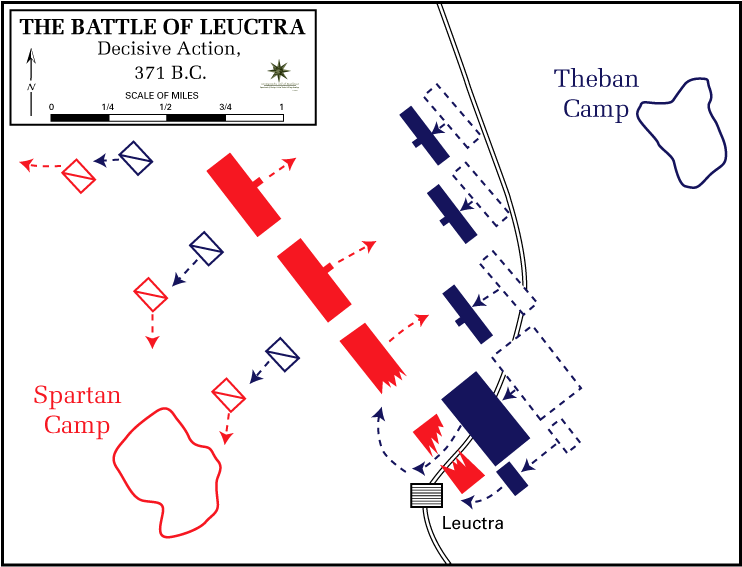 Makedonie

 představuje poslední fázi ve vývoji řeckého válečnictví

 došlo k několika důležitým změnám v taktice a organizaci armády

 1) za Fillia II, který provedl celkovou reorganizaci armády, při které, pro dosud špatně vycvičenou armádu, zavedl přísná pravidla pro výcvik a disciplínu

 armáda byla seskupena do falangy pravděpodobně thébského vzoru - provedl však některé změny - hloubku falangy ponechal na 8 řadách ovšem místo 3 zástupů zavedl pouze 2 - tato jednotka byla nazývána dekas, které pravděpodobně velel dekadarchos nebo dekadarchés
tuto novou falangu nazval Fillipos pezetairoi („pěšími druhy“)

 pro další dělení falangy je jen málo informací - pravděpodobně byla dělana na 12 taxeis - podle oblastí Makedonie

 rozdělení na menší jednotky v rámci taxeis je odvozováno podle pozdějších armád diadochů
 taxis – dělena na 6 syntagmat => 4 tetrarchie


 2) za Alexandra Velikého

 prameny o organizaci armády nejsou zcela spolehlivé
 hlavním pramenem je Arriános, který však psal více než 4 století po Alexandrovi
 dalšími prameny jsou Polybios (2. st. př. Kr.) a Diodóros Sicilský (1. st. př. Kr.)
armáda rozdělena do 12 taxeis po asi 1500 mužích
 makedonská pěchota se skládala z 9000 pěších druhů a 3000 hypaspistů
 hypaspisté děleni do chíliarchií o 1000 mužích, kterým veleli chíliarchové
 1. chíliarchie - tělesná stráž krále - agéma

 makedonská jízda po 1800 mužích byla dělena do 8 jednotek zvaných ílai, kterým veleli ílarchové
 1. ílé (královská) - počtem mužů větší než ostatní - 300 (běžná ílé asi 210 mužů)
 ílé bojovala v klínovité formaci vyzbrojena dlouhými kopími - sarísai

 dělení nebo formace ostatních jízdních jednotek bylo odlišné - např. thessalská jízda o 1800 mužích bojovala v kosočtverečné formaci; řecká jízda o 600 mužích byla asi dělena do 5 ílai a bojovala ve čtvercové formaci

 později jízda přeorganizována - ílé změněny na hipparchiai
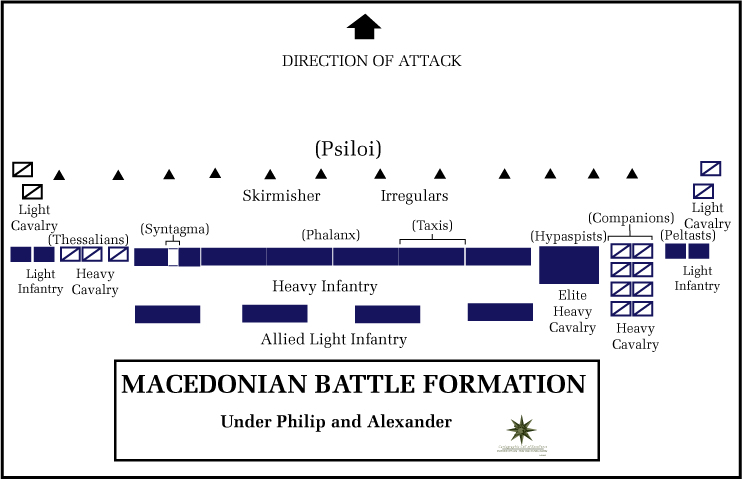 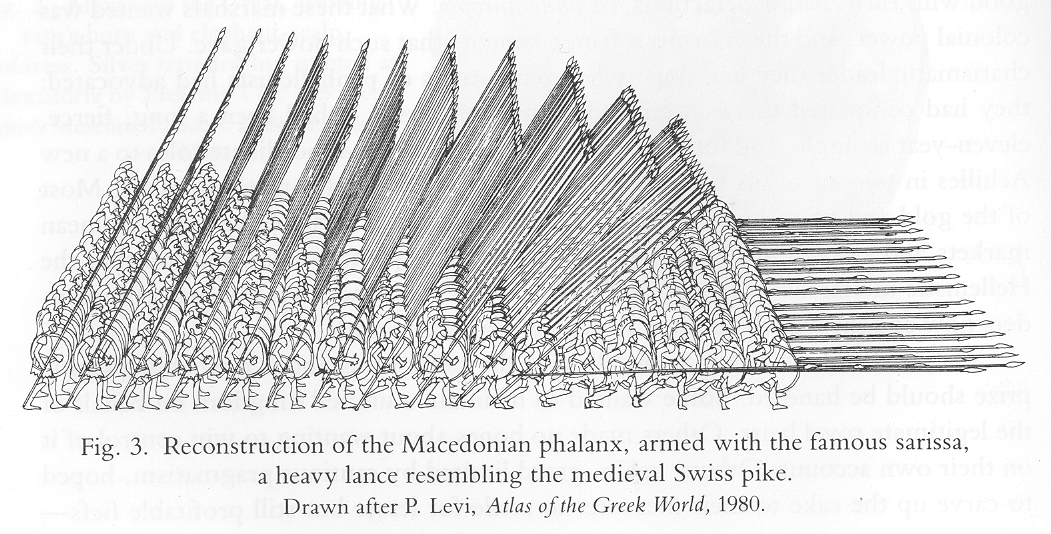